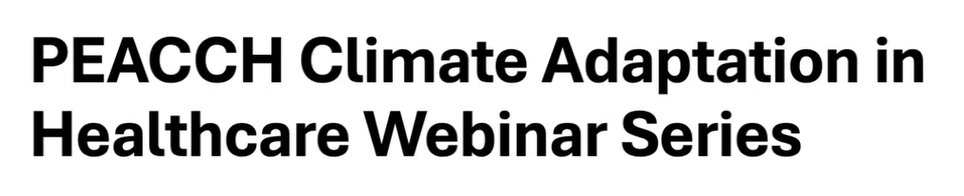 Alexis Percival
Energy and Sustainability Manager
Yorkshire Ambulance Service NHS Trust
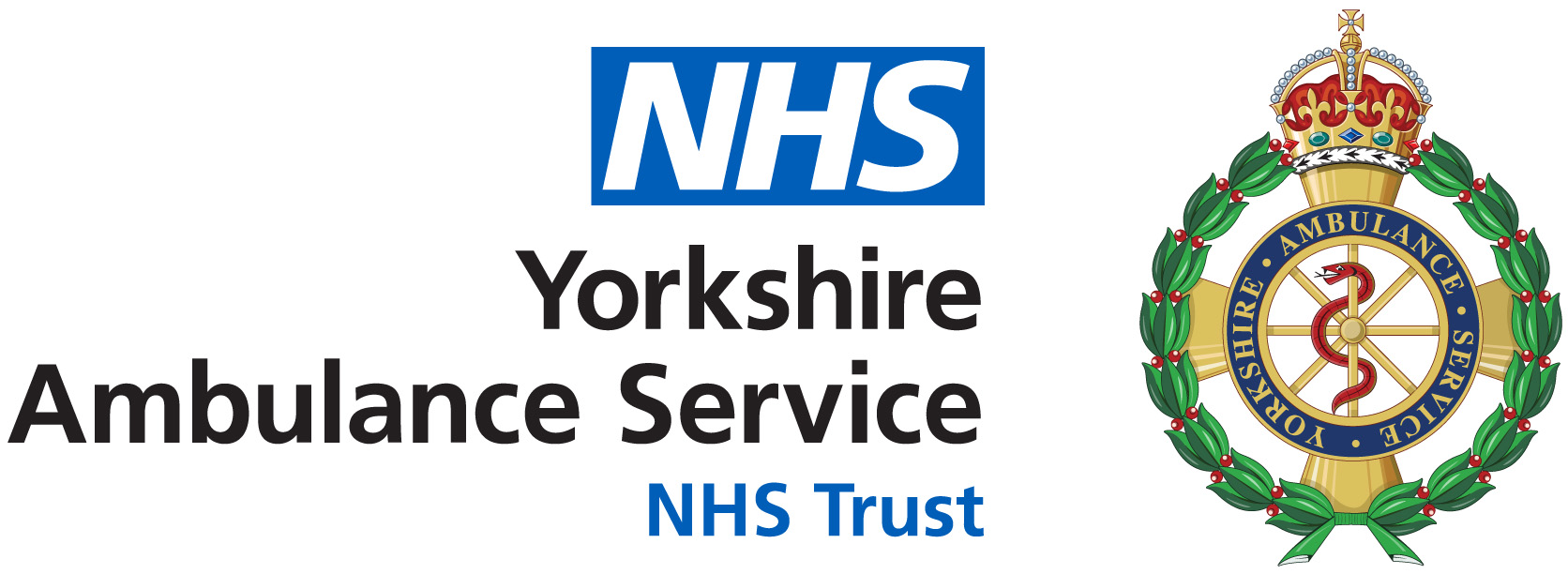 Funding adaptation
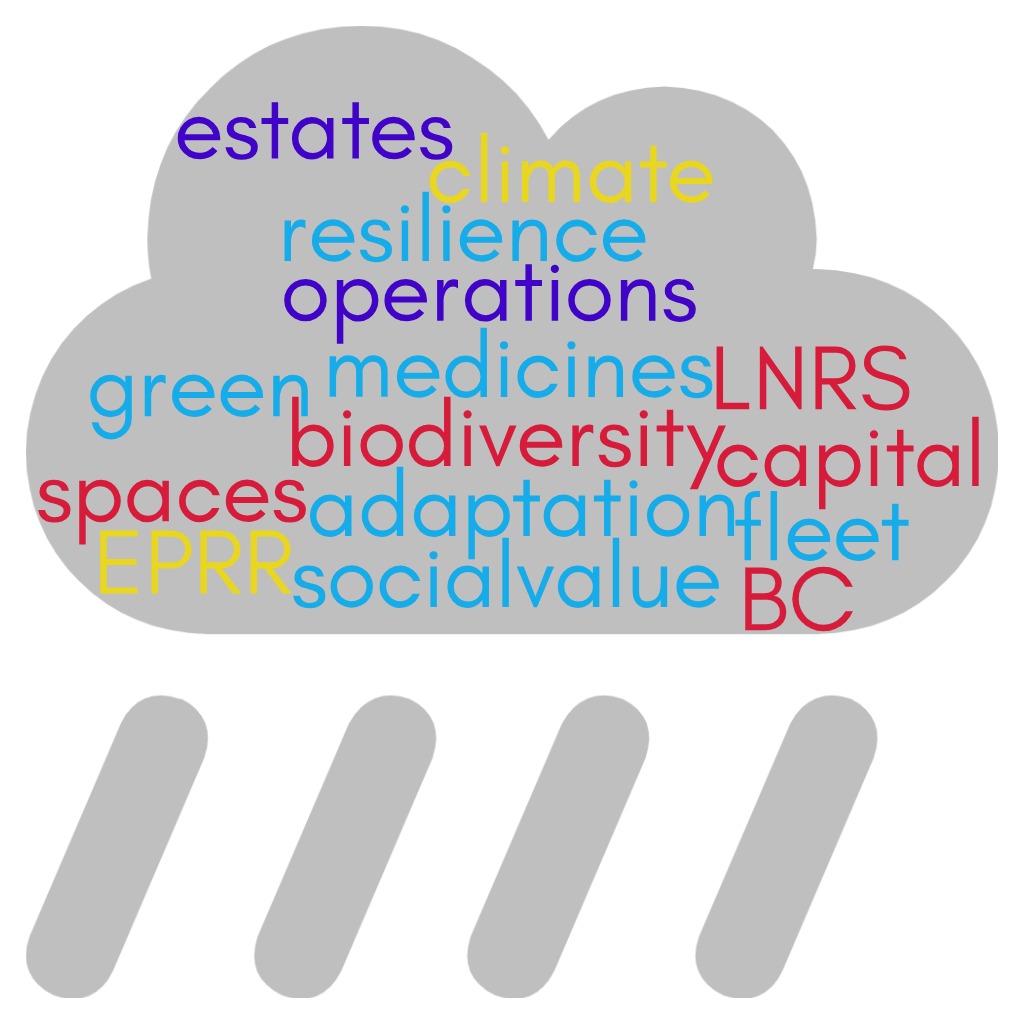 Phrasing
Weave into other projects
Funding processes for Adaptation
Climate Adaptation plan
PSDS? 
UK Infrastructure: A 10 Year Strategy
Biodiversity and BNG – LNRS, Tree Planting schemes
Business Continuity
Planned maintenance – gutters, drains etc
Car park, roof and general estates upgrades
New Hospitals programme
Funding Climate Adaptation
Stakeholder engagement
Estates
Grounds maintenance
Fleet
Operations
PFI
Community
EPRR and Business Continuity 
LRFs
Councils
LNRS
Climate Resilience and Adaptation in the UK Infrastructure: A 10-Year Strategy (2025)
Flood Defence
£7.9 billion over 10 years to protect 840,000 properties
Integration of nature-based solutions
Resilience Standards
Mapping and updating standards across critical infrastructure sectors (energy, water, transport, digital) by 2030
Biodiversity and Environmental Protection in the UK Infrastructure: A 10-Year Strategy (2025)
Biodiversity Net Gain (BNG): Developers must deliver a 10% net gain in biodiversity for most infrastructure projects. This will extend to Nationally Significant Infrastructure Projects by May 2026
Nature Restoration Fund (NRF): £500 million over three years to help developers meet environmental obligations more efficiently
Marine Recovery Fund (MRF): Launching in late 2025 to mitigate offshore wind impacts on marine protected areas
Environmental Outcome Reports: Will replace current environmental assessments with a more outcome-focused system
Spatial Planning for Nature: Introduction of Local Nature Recovery Strategies (LNRS) and integration with Spatial Development Strategies to align infrastructure with environmental goals
Green Infrastructure: Emphasis on nature-based solutions like rain gardens and sustainable drainage systems, especially in flood management and water sectors
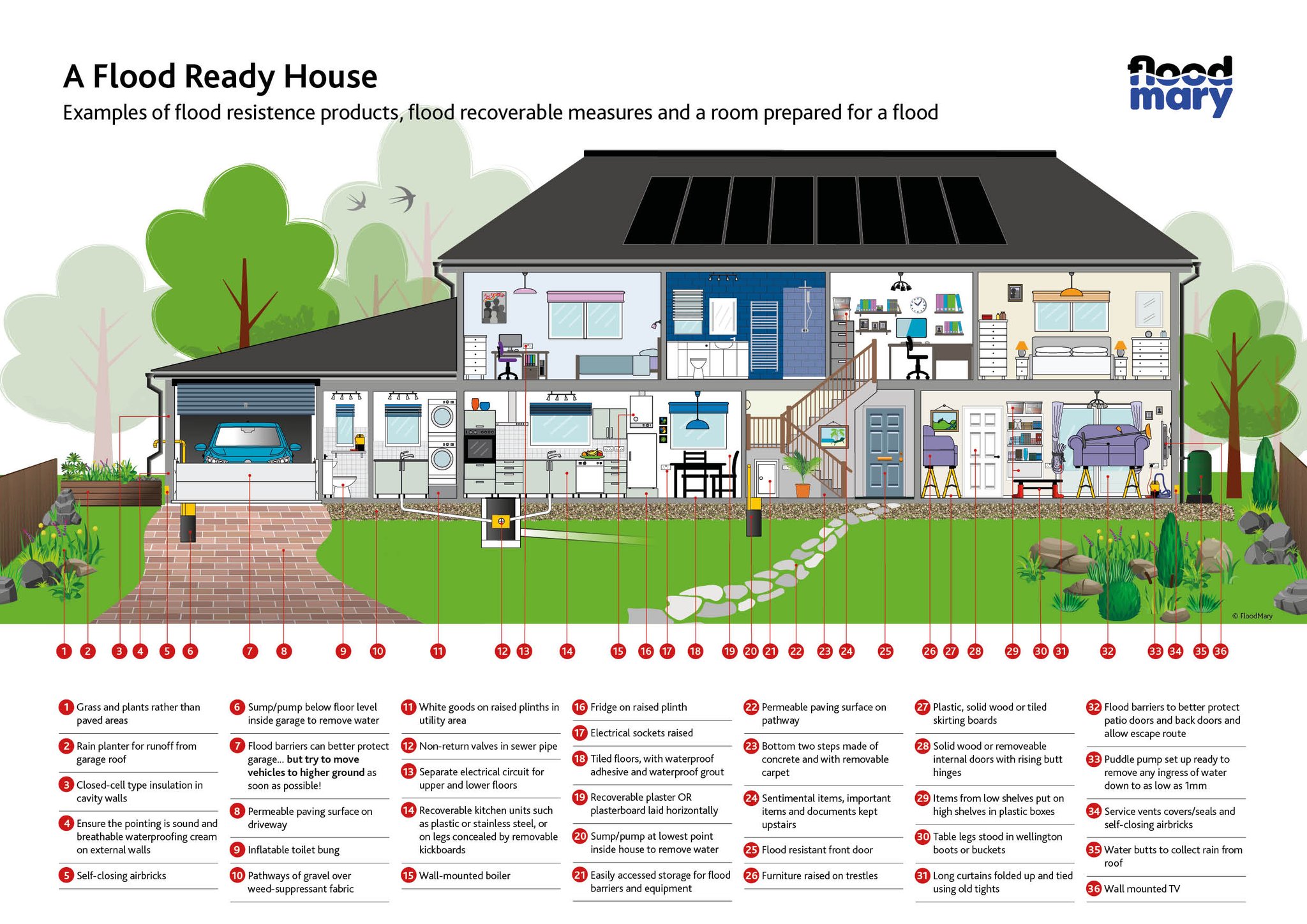